Evolution des fonds dans la zone côtière depuis le 21 avril 2016
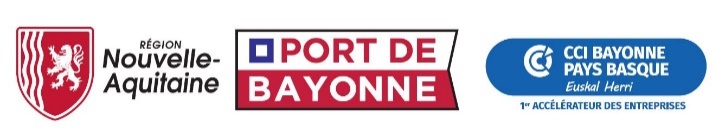 21 avril 2016
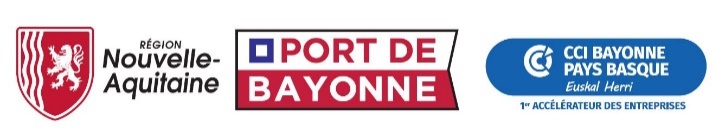 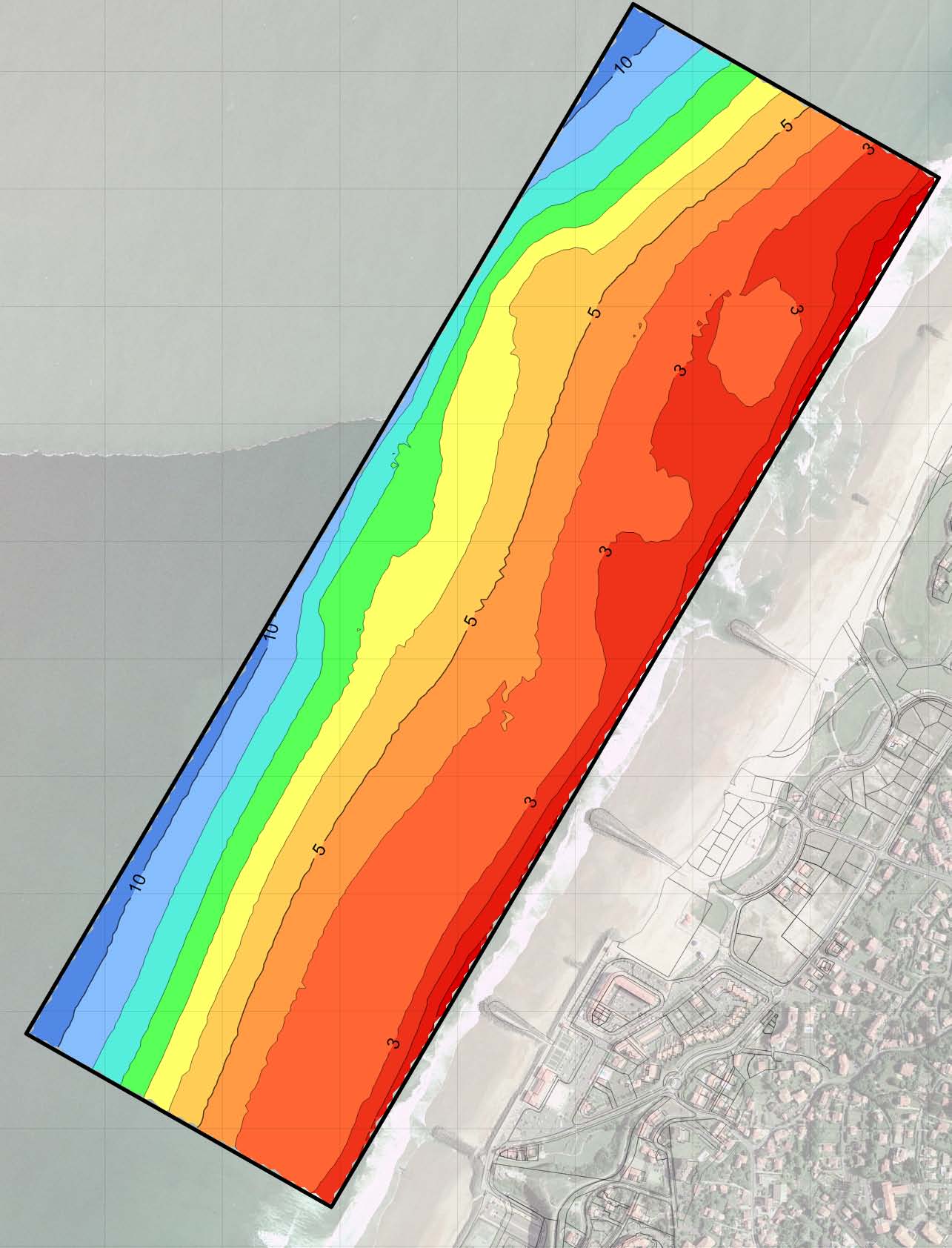 28 octobre 2016
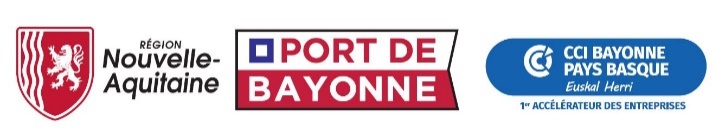 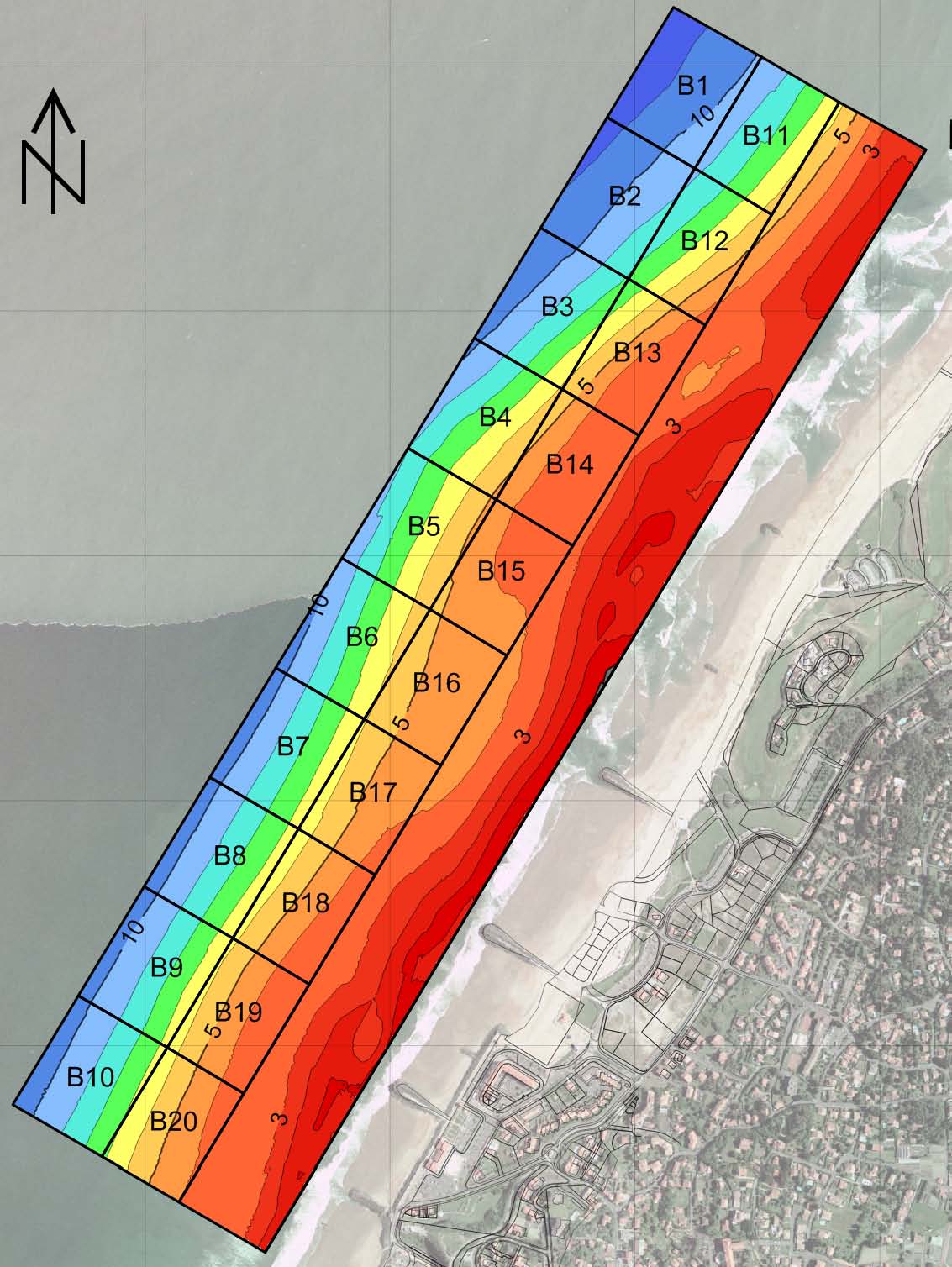 28 mars 2017
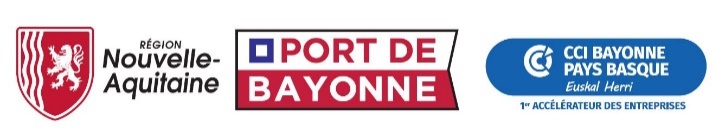 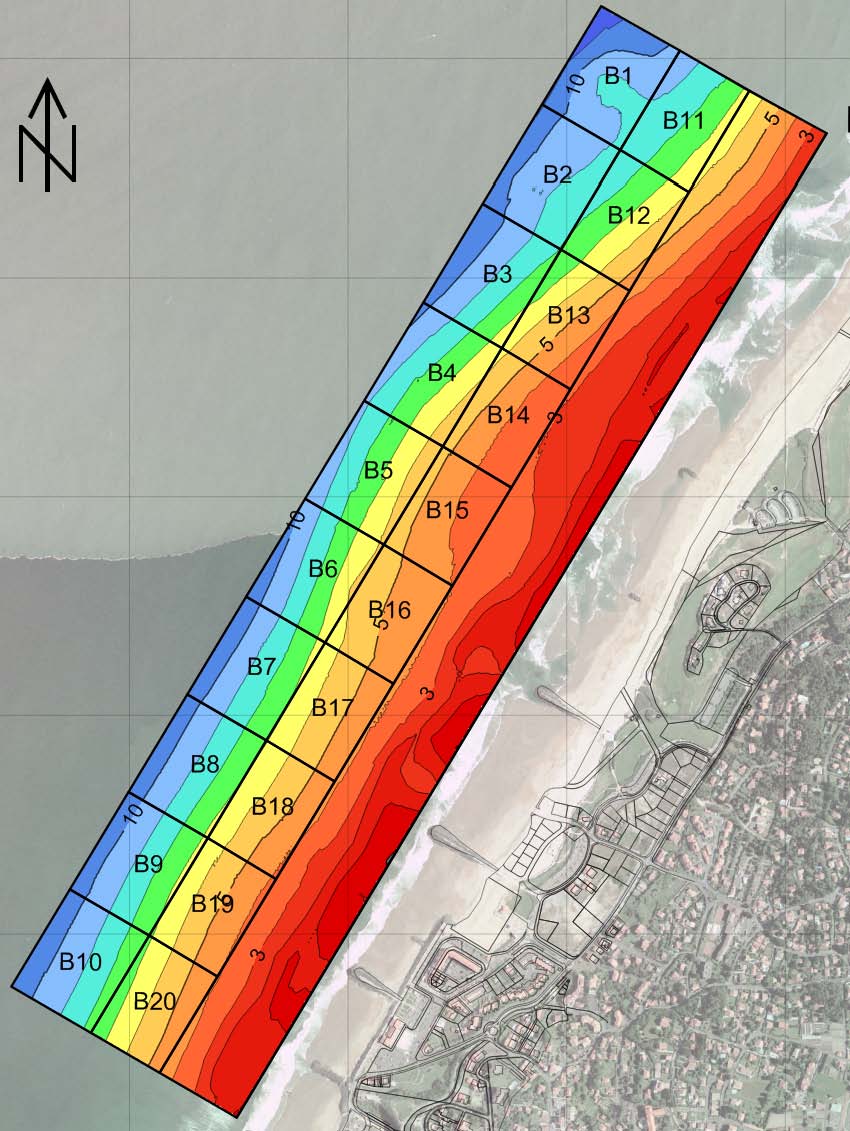 9 septembre 2017
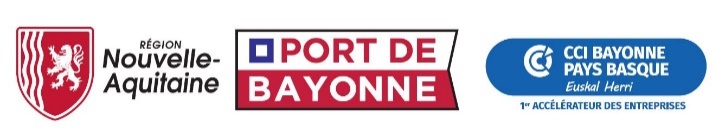 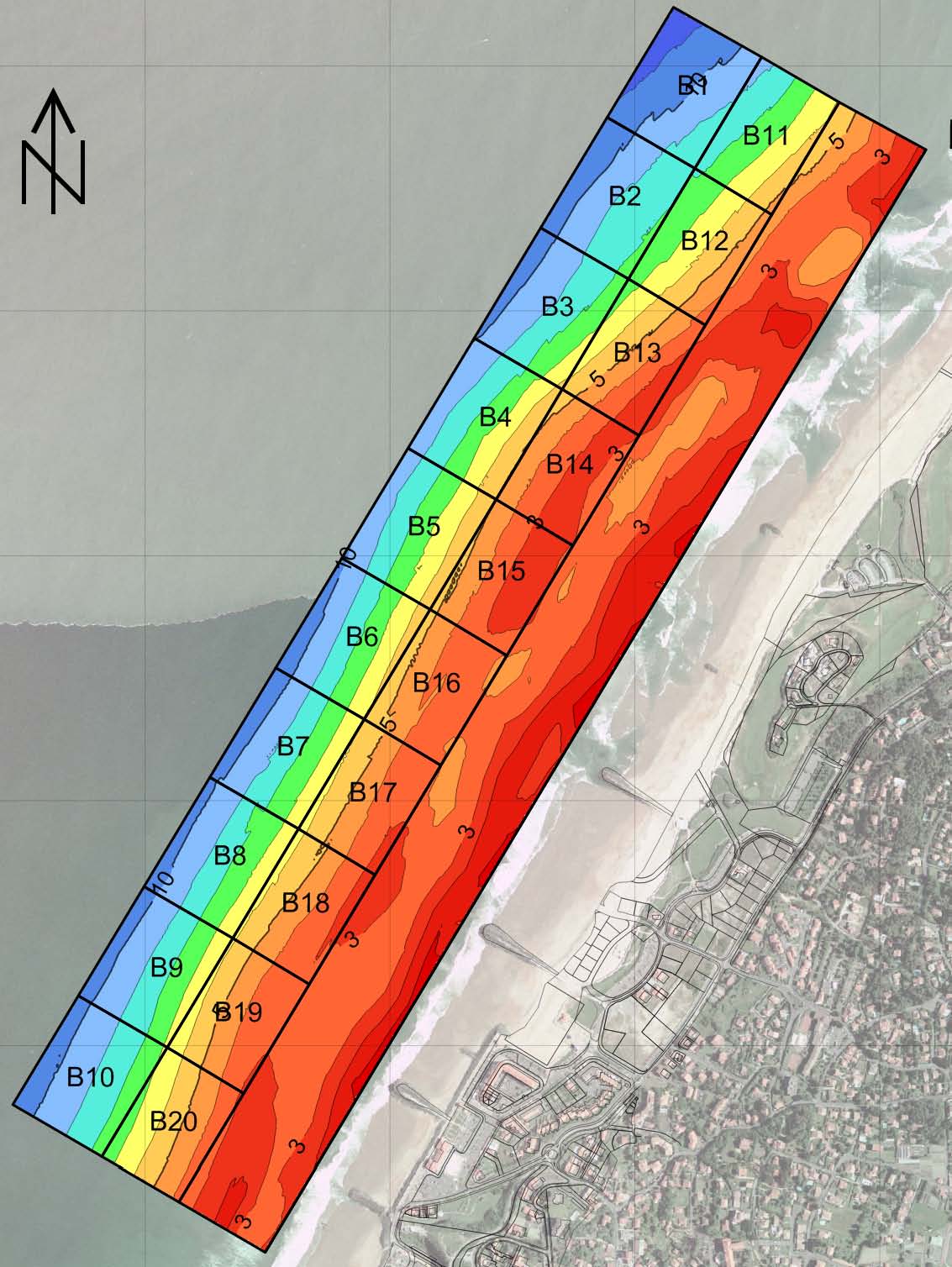 22 mars 2018
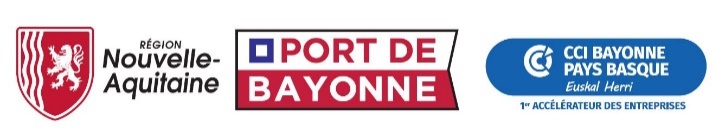 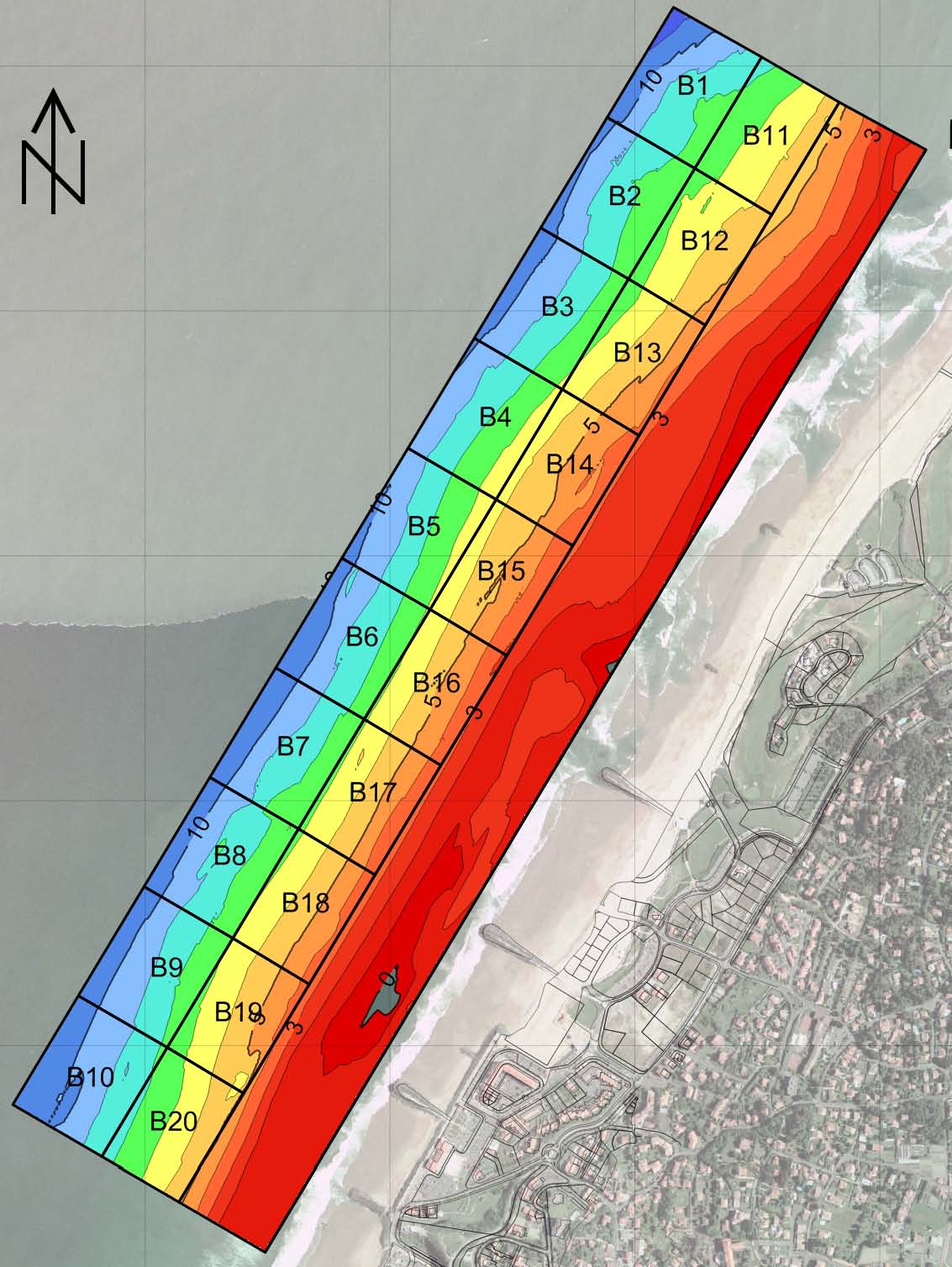 12 juillet 2018
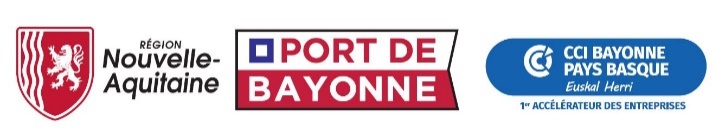 26 mars 2019
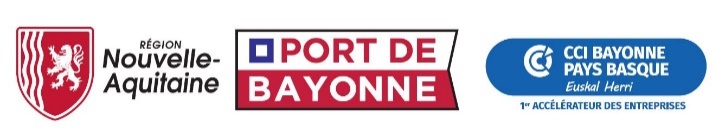 22 octobre 2019
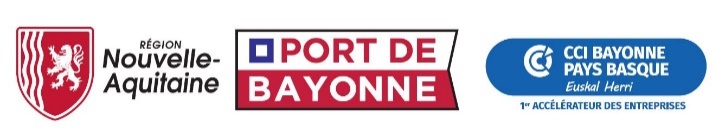 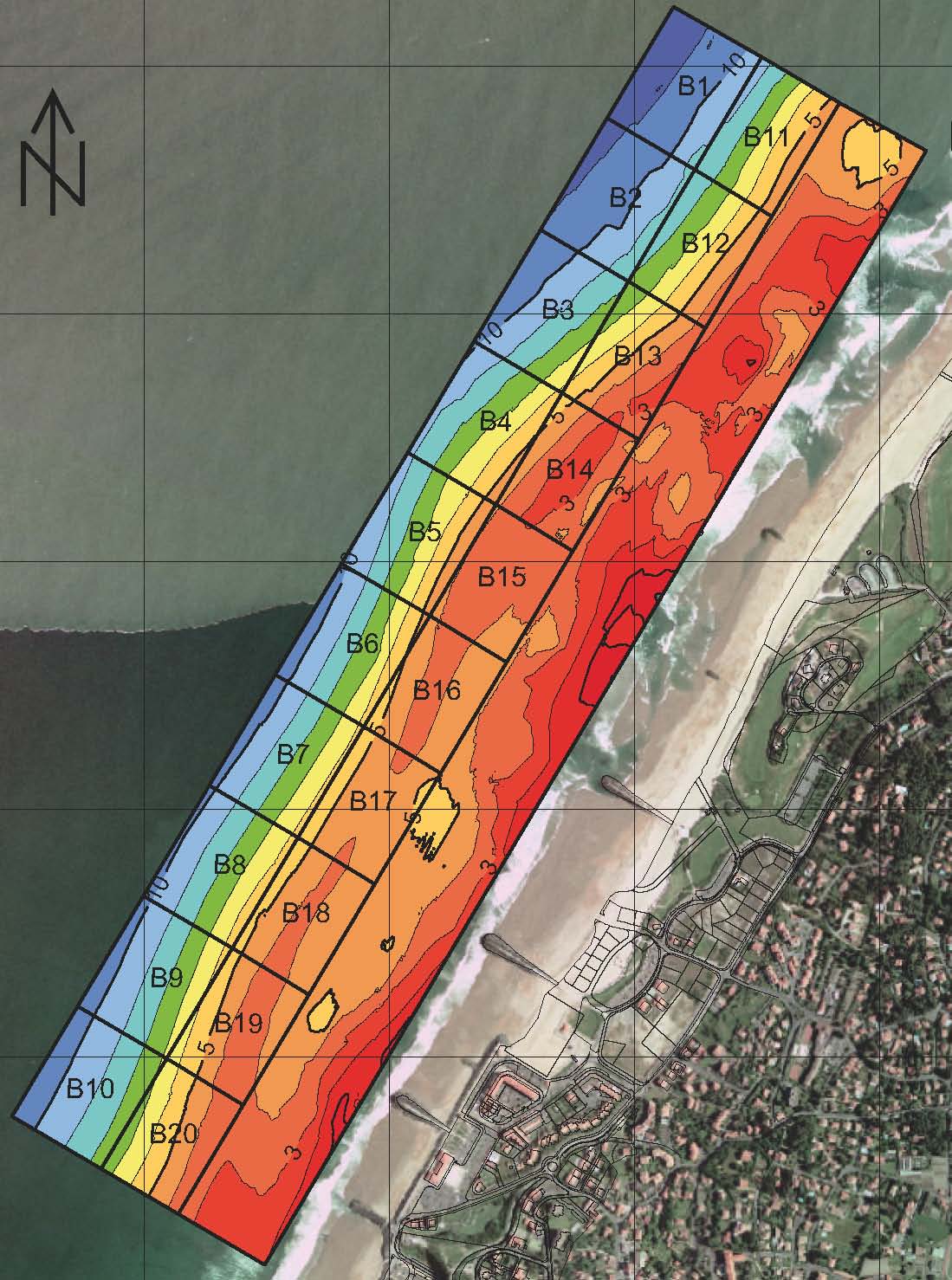 21 mars 2020
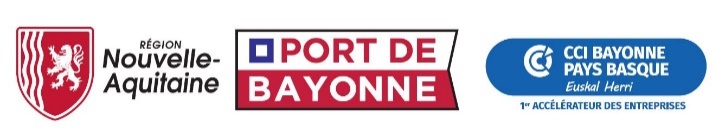 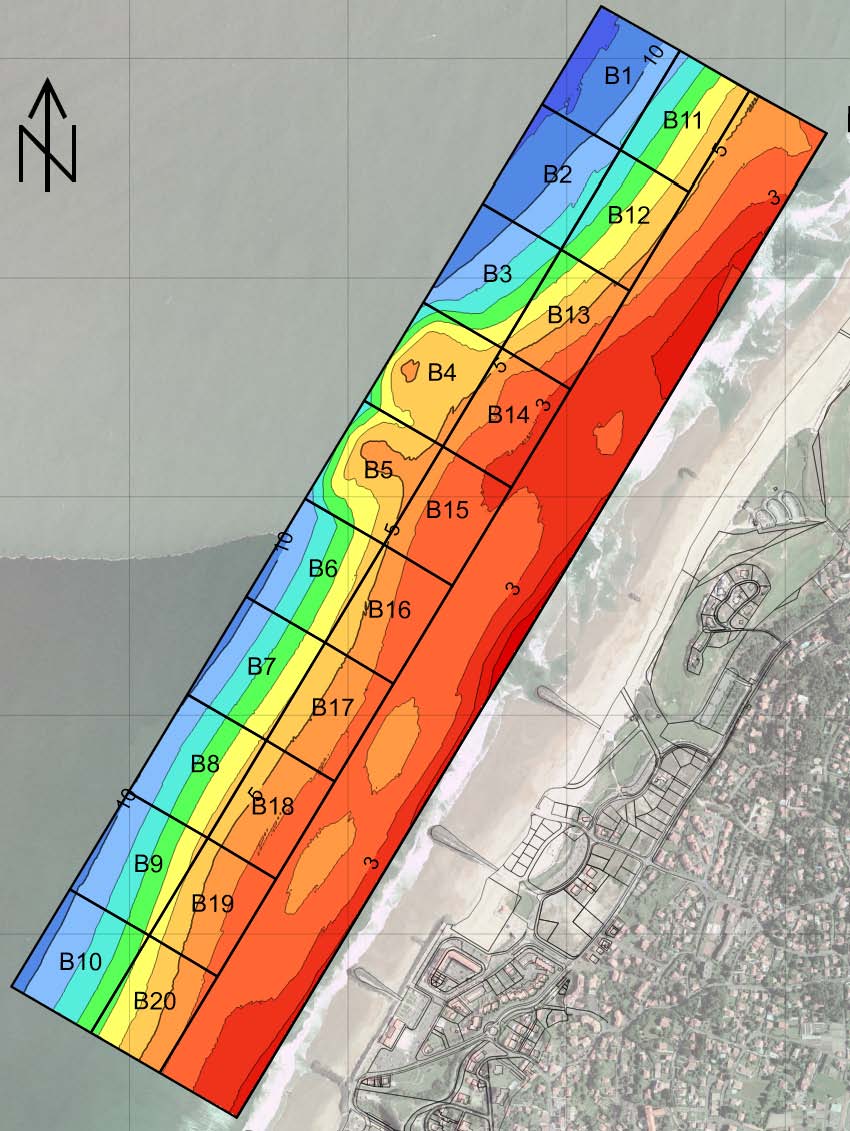 18 septembre 2020
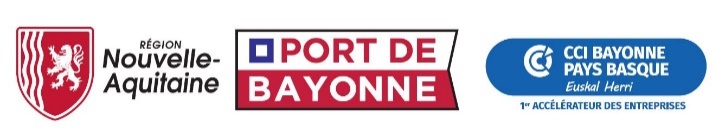 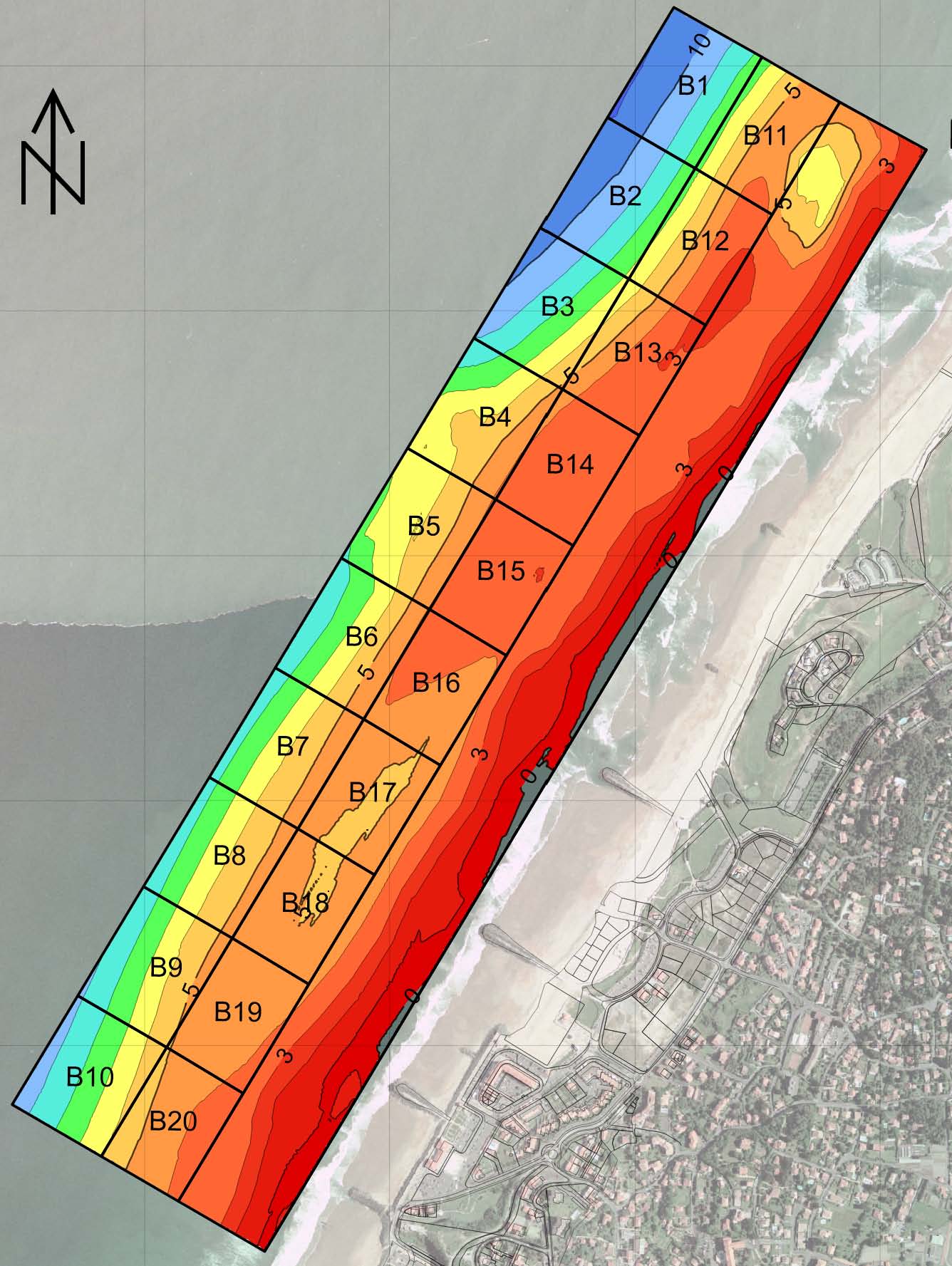 8 avril 2021
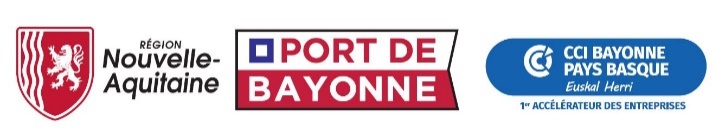 8 octobre 2021
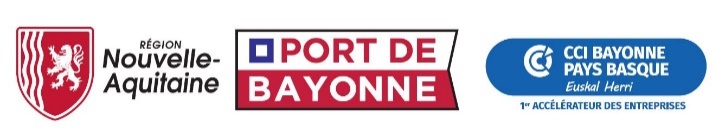 7 mars 2022
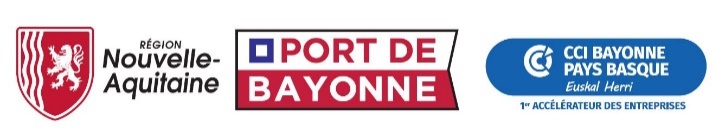 13 octobre 2022
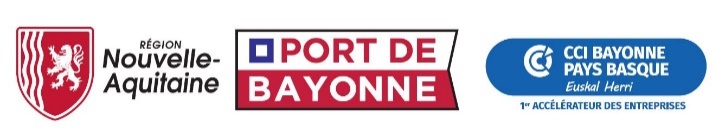 21 avril 2023
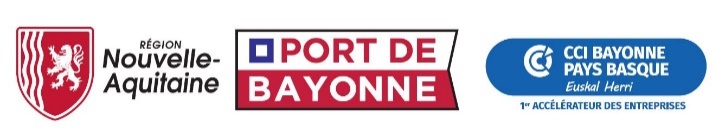 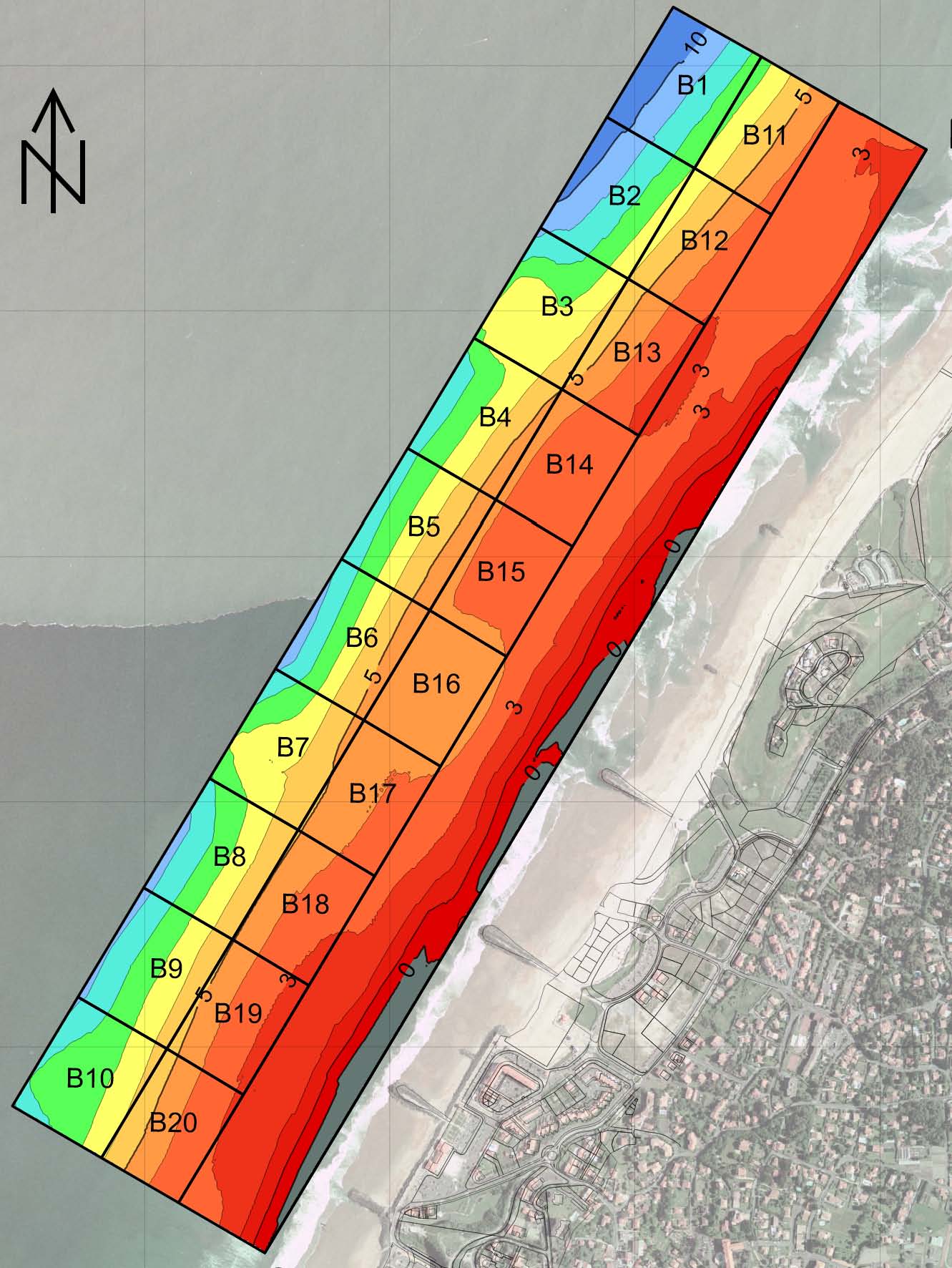 14 septembre 2023
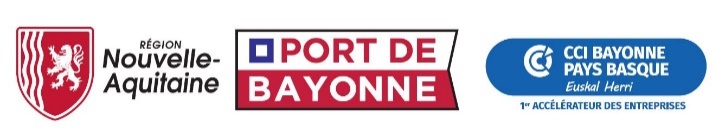 Total clapé depuis 2015
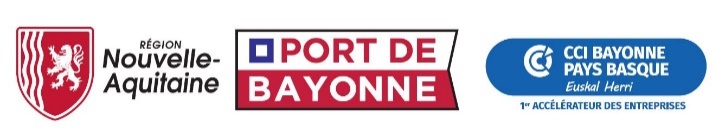 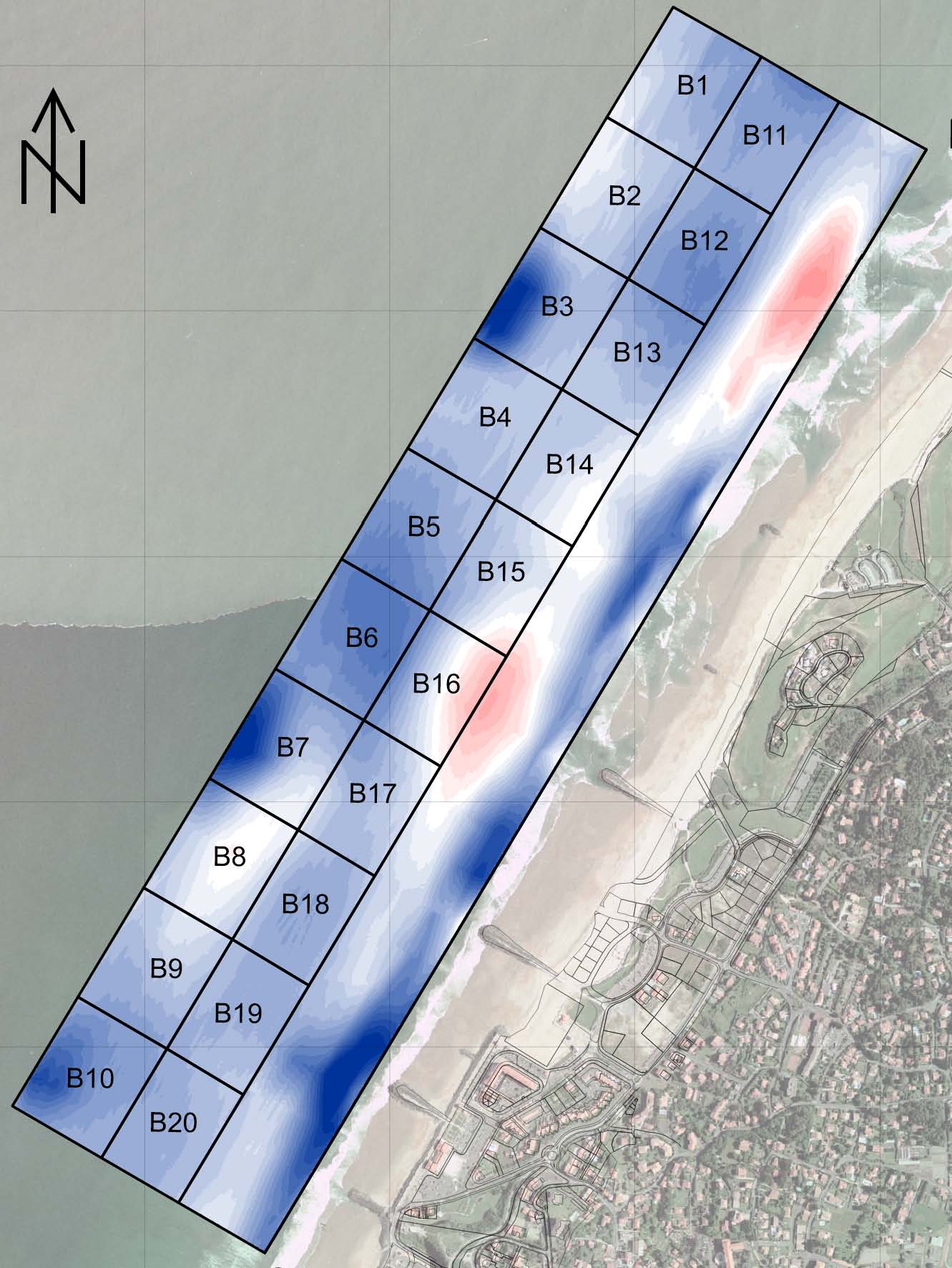 Différentiel 2015/2023
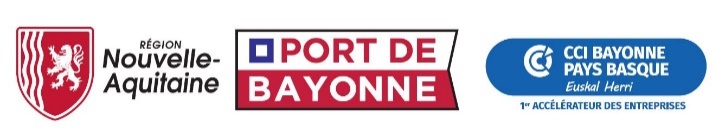